Alternative Antriebe
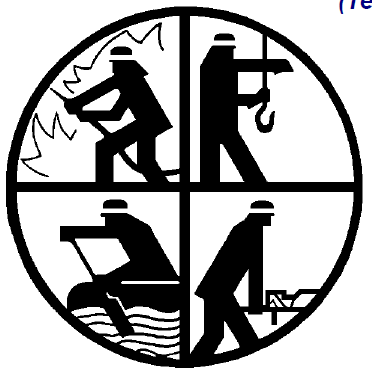 Welche alternativen Antriebssysteme gibt es zur Zeit:
Hybrid Fahrzeuge

Elektro Fahrzeuge

Brennstoffzellen Fahrzeuge

CNG Fahrzeuge

LPG Fahrzeuge
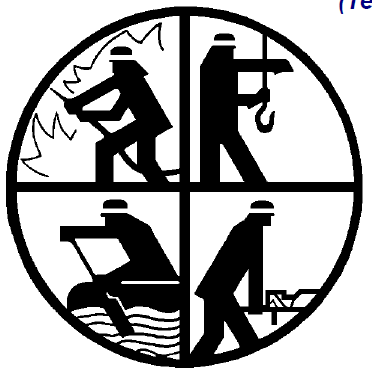 Erkennen ob es sich um ein Fahrzeug mit alternativem Antrieb handelt
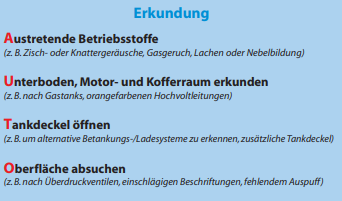 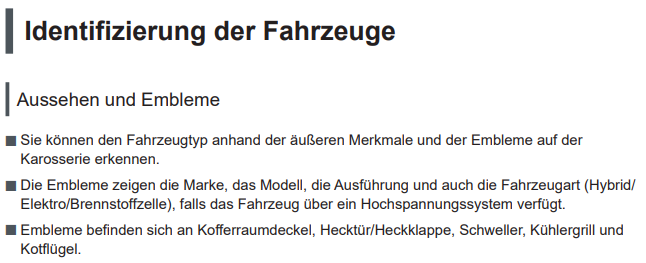 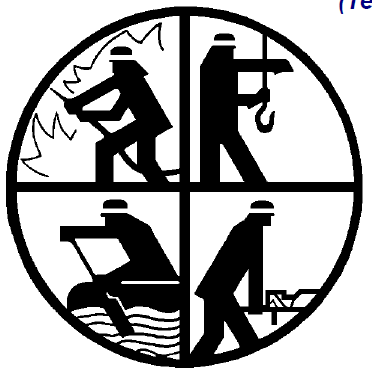 Details zu den Antriebsvarianten
Hybrid oder Elektro Fahrzeuge
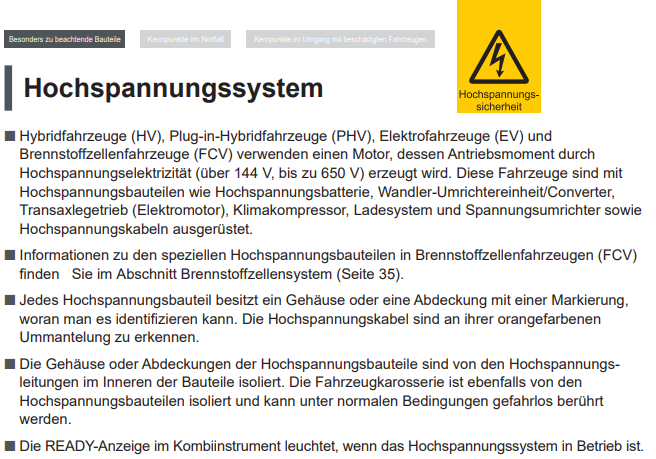 Ein Hybridelektrokraftfahrzeug ist ein Elektrofahrzeug, das von  mindestens einem Elektromotor sowie einem weiteren Energiewandler angetrieben wird und Energie sowohl aus seinem elektrischen Speicher (Akku) als auch einem zusätzlich mitgeführten Kraftstoff bezieht
Ein Elektrofahrzeug, das ausschließlich chemische Energie verwendet, die in wiederaufladbaren Batteriepacks gespeichert ist, ohne sekundäre Antriebsquelle.
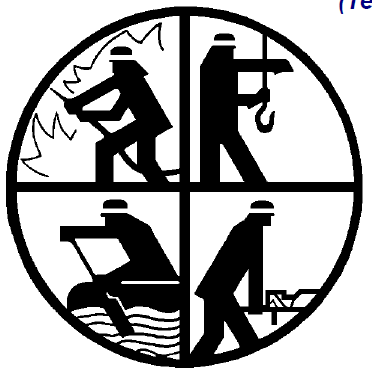 Brennstoffzellen Fahrzeuge
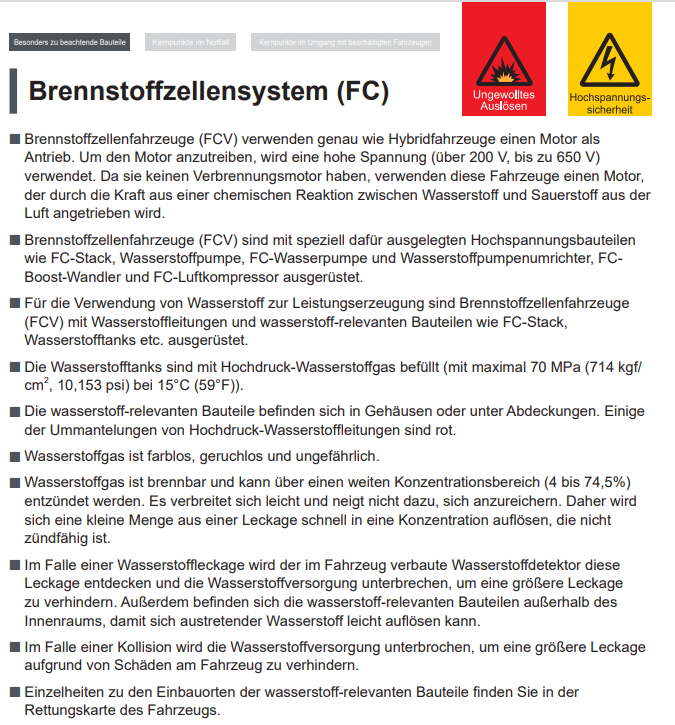 Brennstoffzellenfahrzeuge sind Transportmittel, bei denen elektrische Energie aus den Energieträgern Wasserstoff, niedermolekularen Alkoholen oder Ammoniak durch eine Brennstoffzelle erzeugt und direkt mit dem Elektroantrieb in Bewegung umgewandelt oder zeitweise in einer Antriebsbatterie zwischengespeichert wird
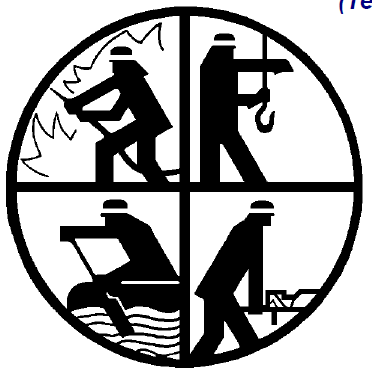 LPG Fahrzeuge
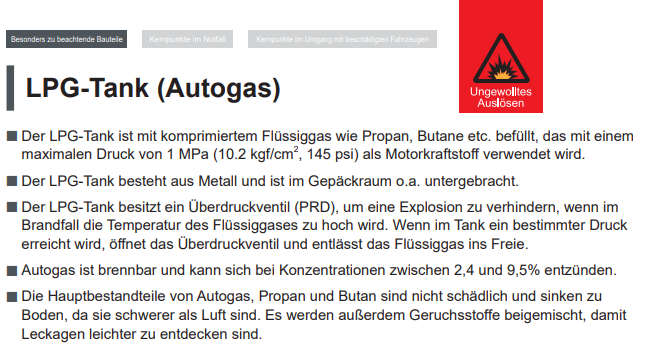 LPG wird auch als Autogas bezeichnet. LPG ist zum Einsatz in Fahrzeug-Verbrennungsmotoren vorgesehenes Flüssiggas, ein variables Gemisch, das hauptsächlich aus Butan und Propan besteht.
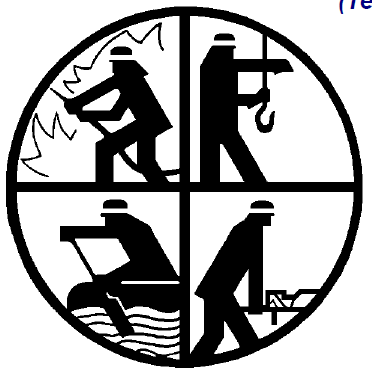 CNG Fahrzeuge
Ein Erdgasfahrzeug, auch Erdgasauto genannt, ist ein Kraftfahrzeug, das mit Erdgas, Biogas oder synthetisierten Gasen als Kraftstoff betrieben wird. Die Motoren dieser Fahrzeuge arbeiten meist nach dem Otto- oder Dieselverfahren
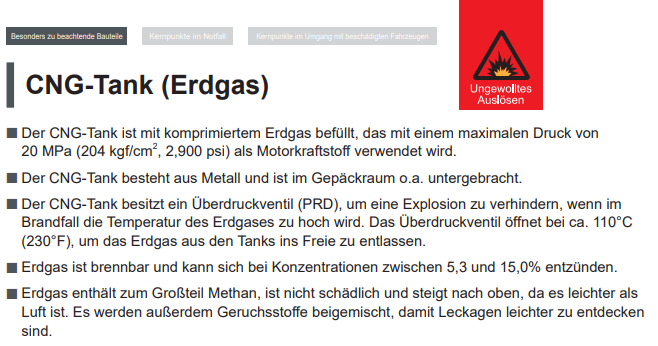 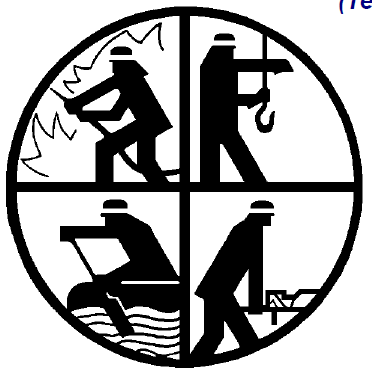 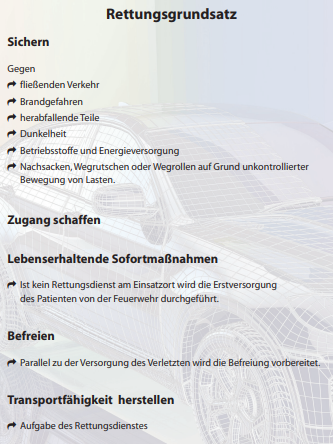 Wichtiges auf einen Blick pro Antriebsvariante
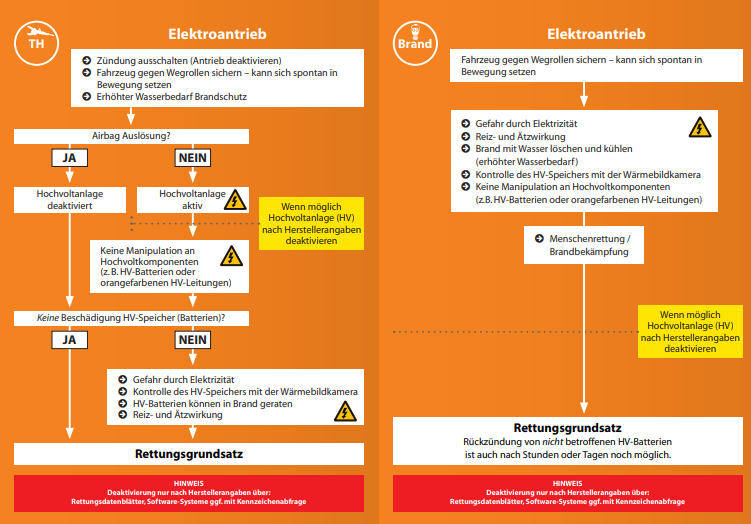 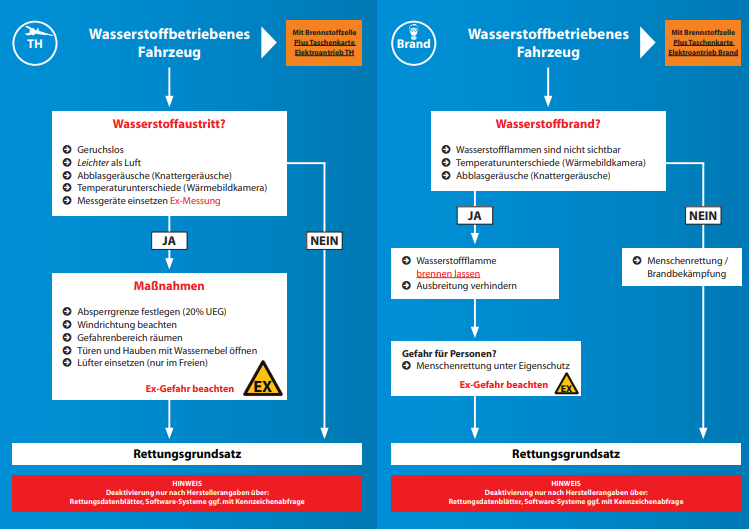 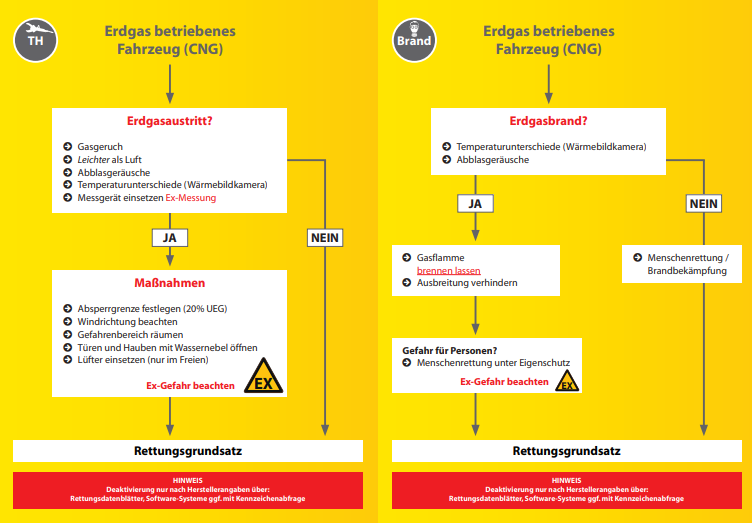 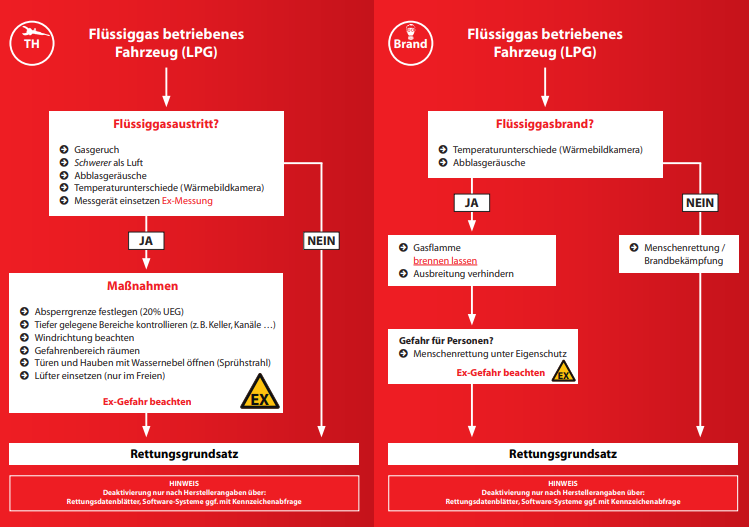 Weitere Besonderheiten bei allen neueren Fahrzeugen !
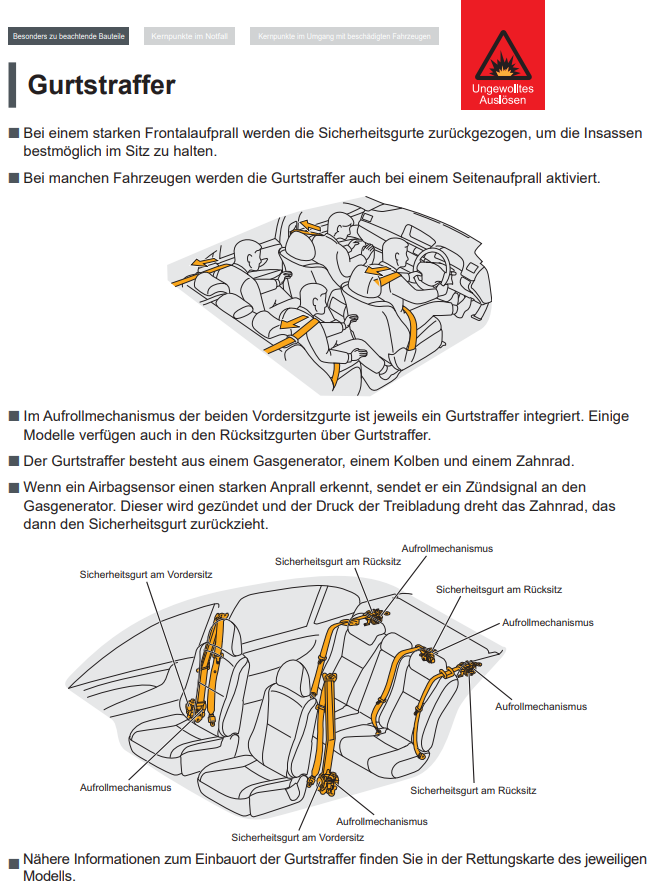 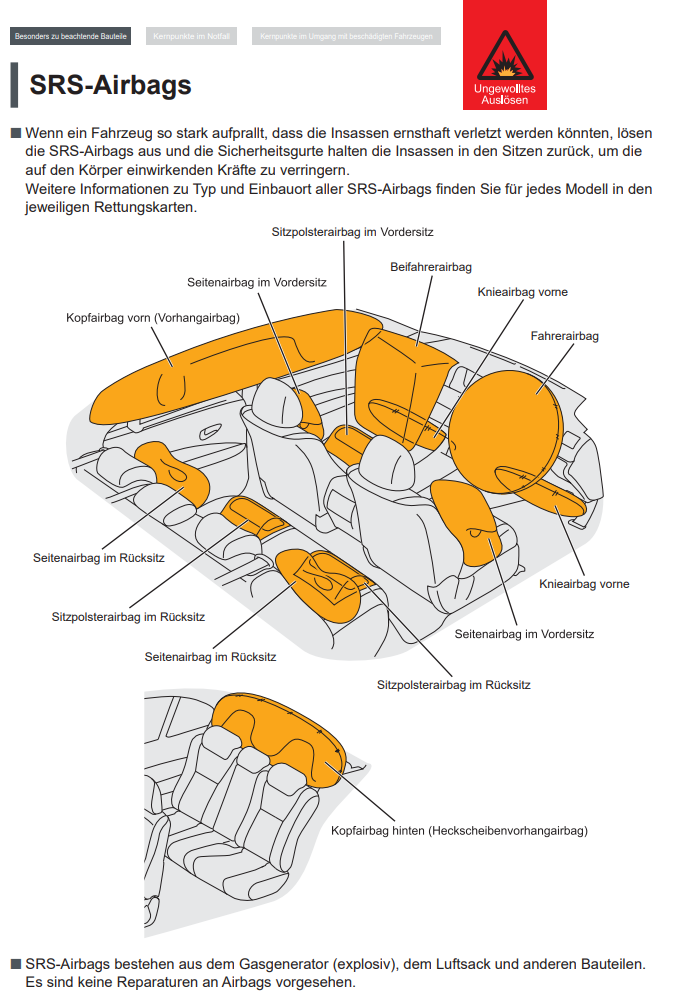 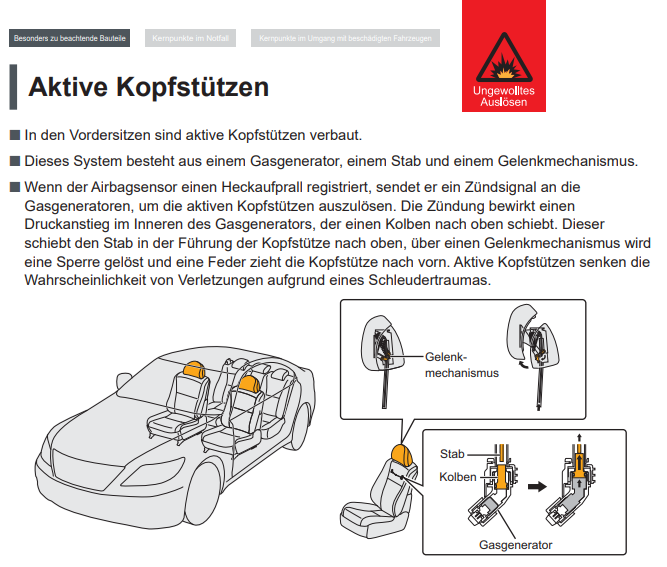 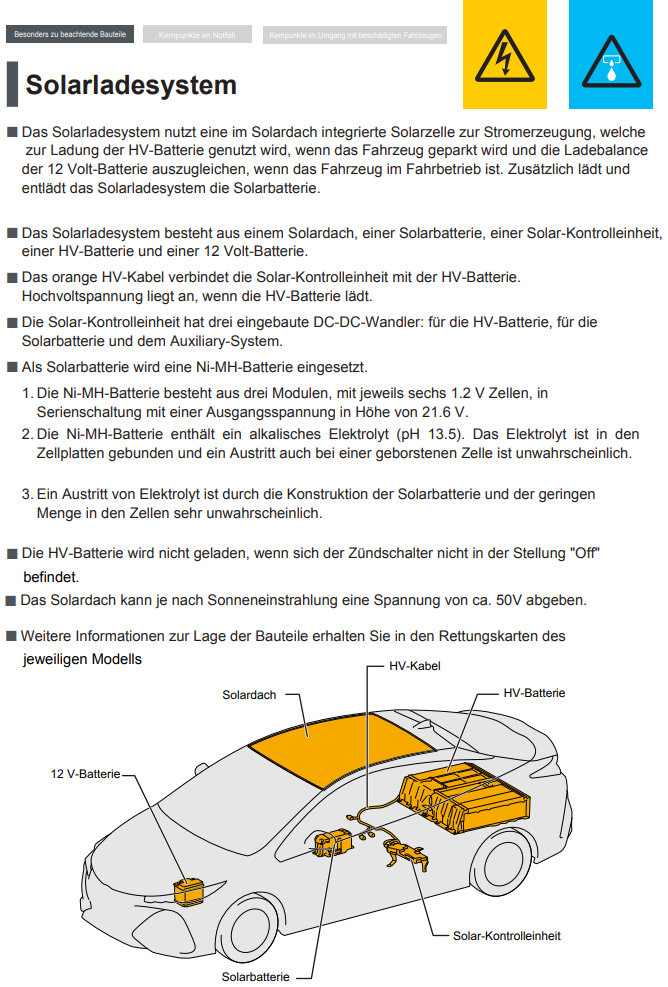 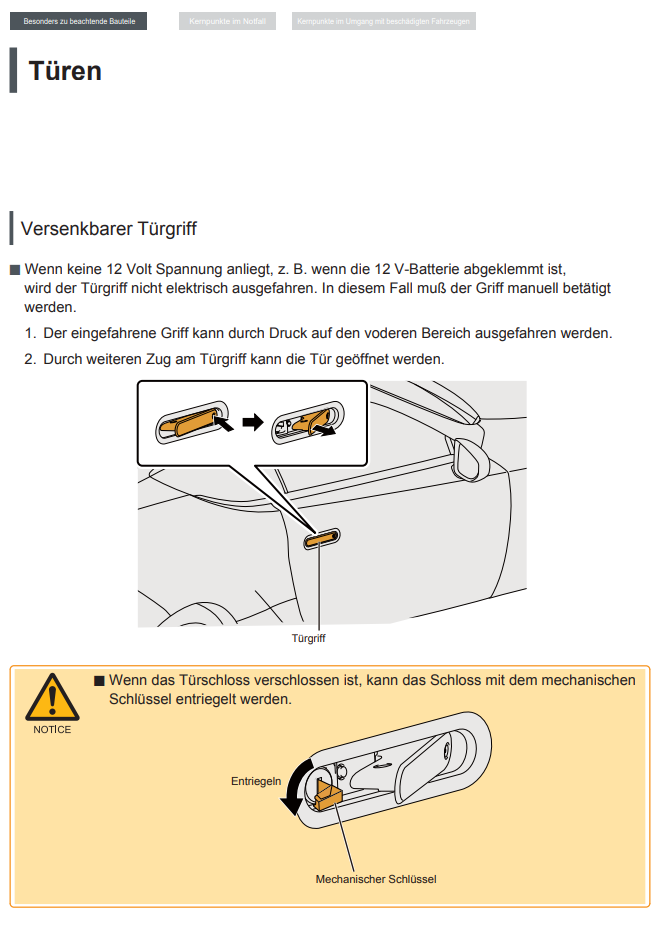 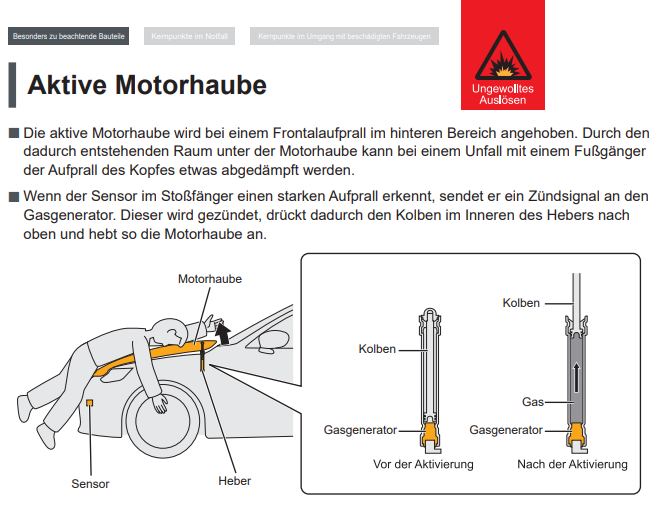 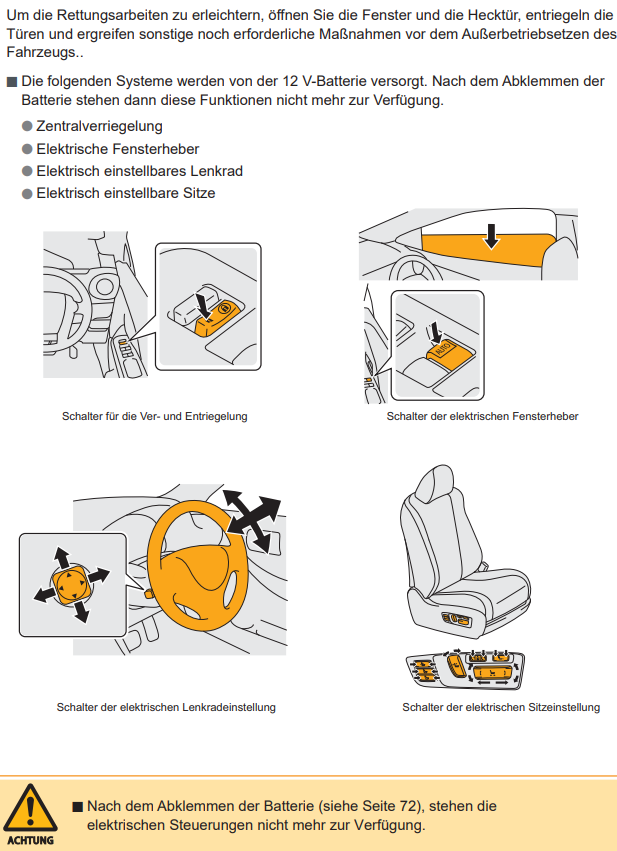 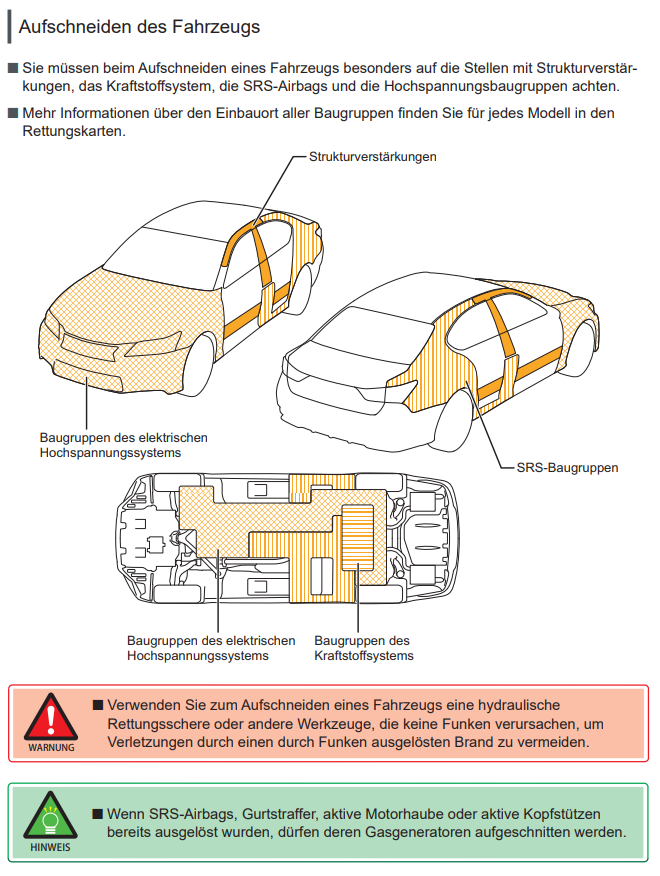 Vielen Dank für Eure Aufmerksamkeit!